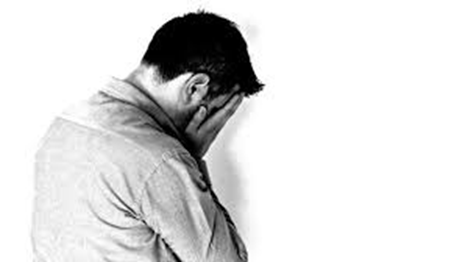 Violence and self-harm:recent research developments
Dr Karen Slade           email: Karen.slade@ntu.ac.uk

Forensic Psychologist
Nottingham Trent University
Harm to self and others
The link between violence and self-harm or suicidal behaviour
Community Violence
Exposure to violence increases risk of SH and suicide ideation (Vermeiren, et al. 2002)
BUT conducting repeated violence is a stronger risk of suicidal behaviour (Jordan & Samuelson, 2015)
Prison Violence
Those who engage in institutional physical violence has been demonstrated to be linked with suicide and self-harm behaviour (e.g. lifetime link: Mann et al., 1999)
USA study (Young et al, 2006) suggested that prisoners in healthcare units who self-harmed were 8 times more likely to assault a staff member.
USA again…Lanes (2011) demonstrated that prisoners who self-harm were more likely to be violent and be in segregation.
Studies
Aims:
1. To identify if there are demographic, incident style & post-incident management differences between prisoners who engage in single or repetitive incidents of:
Violence (physical harm to another or ‘assault’)
Self-harm (physical harm to self)
Both violence and self-harm (‘Dual Harm’)

2. Are prisoners who engage in dual harm behaviour similar or different from those who engage in only one type of harm
Method
Utilising data from a range of PNOMIS (prison computer system) reports 
Identified a range of individual and incident context variables
For this study key variables were:
Details of all incidents committed in any prison since 2010- dates and type.
Dates in and out of prison (to calculate prison time minus community time)
Adjudications received
25 January 2017
5
Sample
Prison B
Cat B Trainer with focus on violent offenders with sentenced 4+ years
Sample: 
All with a record of assault in 2014-15 (n = 156)
Assault Only: 112 		
Dual behaviour: 44
Prison A
Cat B Local (April 2010- May 2012) & Cat C Resettlement (May 2012- Dec 2014).
Sample: All with record of repeated incidents at Prison since 2010: n = 117
111 had 1+ assault incident	
107 had 1+ self-harm incident
25 January 2017
6
Recent in-prison research: violence & self-harm
So, if have assaulted in prison, there is between 28-60% chance they will (or have) self-harmed in prison
* within the last 4 years only
Slade (under review) Reconsidering the landscape of dual risk management in prison
First to future behaviour
No difference in whether started with assault or self-harm.
Wider prison behaviour
Dual-harm prisoners, in both settings, had a much higher number of wider prison incidents (2x), especially deliberate damage to prison property and fires.
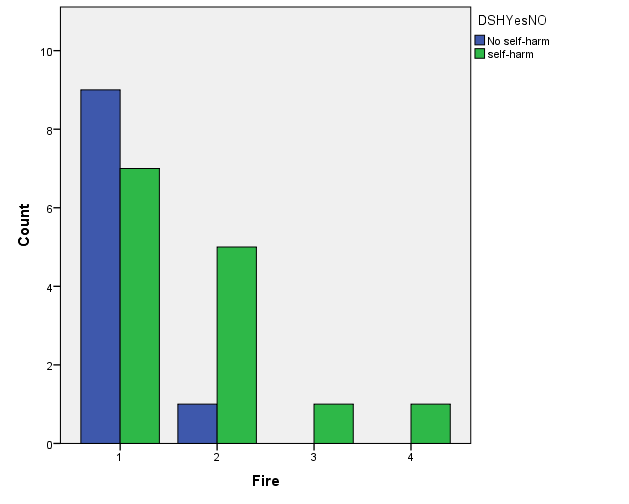 Adjudication by Group
Conclusion:  Dual harm prisoners will have twice as many adjudications than assault prisoners and 4 times than self-harm only prisoners.
Time from single to dual harm
In Local prison: within 3 months of first incident
Across both prisons almost every ‘Dual’ behaviour was within 420 days of first incident.
Index Offence
Chi-square analysis to compare each of the groups on the prevalence of offence type on their current (index) offences. 
All index offences were coded into the following variables:  





Prison A:  No significant differences between the 3 groups
Prison B: Dual group presenting higher likelihood of minor violence (36.4% vs 18.2%), X2 (1, N = 156) = 4.79, p = .026; Wilson 95% CI of the difference: 1 - 35.9%; and a lower likelihood of drug supply (4.5% vs 19.1%), X2 (1, N = 156) = 5.07, p = .017; Wilson 95% CI of the difference: 3.1 - 25.3%. Not sig at .01 level and no other significant differences between assaulters who self-harmed and those who did not.
25 January 2017
13
Conclusions
There is a large ‘dual’ group who have differences to single behaviour groups.
General rule-breaking in–prison behaviour may indicate raised risk for both self-harm and assaults and could indicate a general maladjustment to prison - especially for damage to property and firesetting.
Most likely to ‘cross-over’ to dual harm within first 3 months after first harmful incident.
No clear link between risk of dual harm and current offences.
There is no set pattern with either self-harm or assault coming first.
Consider the impact of sanctions on risk of engaging in a different behaviour
Recommendations
Violence in prison is a prominent behaviour in a large number of prisoners who self-harm and attempt suicide in prisons 
Dual-harm often means multiple destructive behaviours; with methods of management having underlying conflicts:
 i.e. ‘Zero tolerance’ for violence conflicts with ‘care in custody’ for suicide risk.  
 Critically – there is no current guidance on how to manage dual risks effectively.  Therefore, 
We should include recent violence in our research to understand suicide risk in male offenders; especially since recent self-harm is one of the strongest indicators for suicide in prison.
Consider assessing for both types of behaviour with a single case management approach to manage both risks.
We need to understand the underlying mechanics, risks and develop effective and useful guidance for staff managing dual risks.
25 January 2017
16